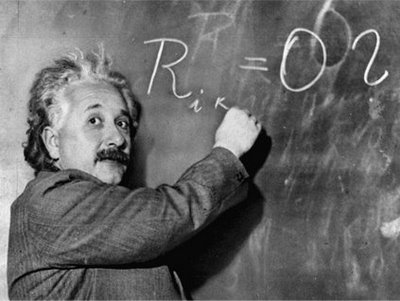 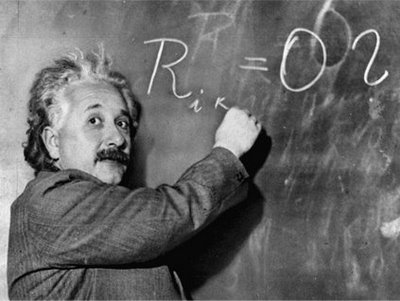 Unit 1: Trade Theory
Standard Trade Model
2/6/2012
Definitions
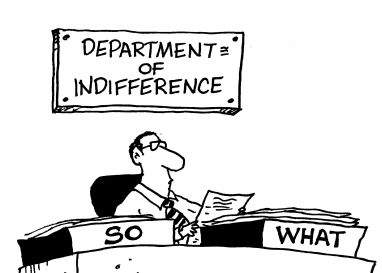 indifference curve –
combinations of cloth & food that leave the consumer equally well off (indifferent)
Definitions
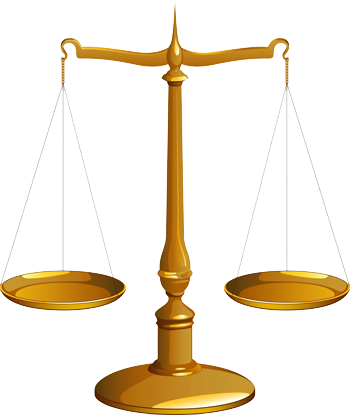 terms of trade –
price of exports relative to
the price of imports
(home: PC/PF; foreign: PF/PC)
Definitions
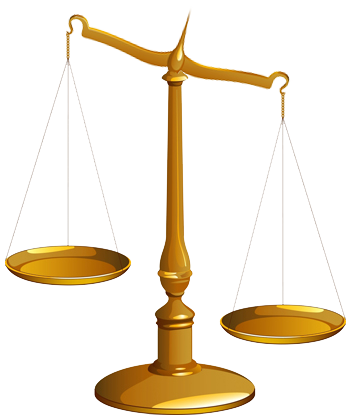 biased growth –
occurs in one sector more than others causing RS to change
Definitions
export-biased growth –
expands a country’s PPF disproportionately in that country’s export sector

import-biased growth –
expands a country’s PPF disproportionately in that country’s import sector
Fig. 6-6: Biased Growth
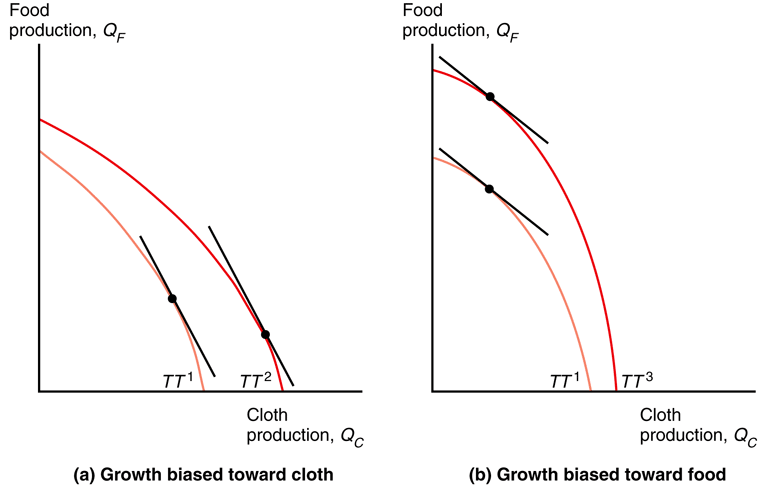 Definitions
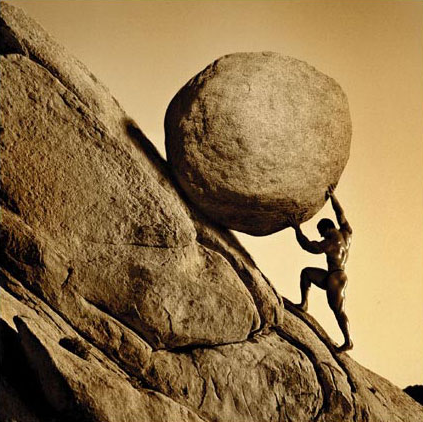 immiserizing growth –
export biased growth worsens terms of trade so much that country would be better off if it hadn’t grown at all
Definitions
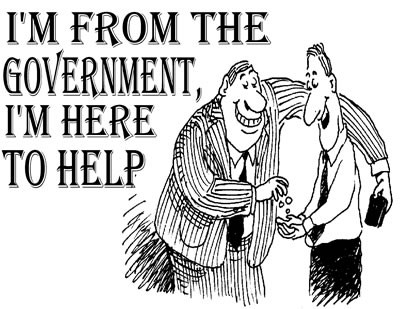 import tariff –
tax levied on imports

export subsidy –
payments given to domestic producers that export
Definitions
Fig. 6-10: Intertemporal Production Possibility Frontier
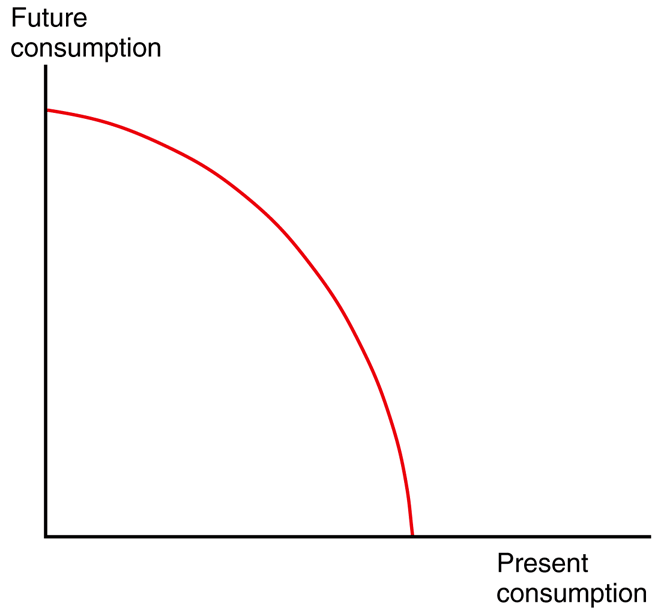 intertemporal production possibility frontier –
maximum possible mixes of current output & future output
Standard Trade Model
Fig. 6-5a: Equilibrium Relative Price with Trade and Associated Trade Flows
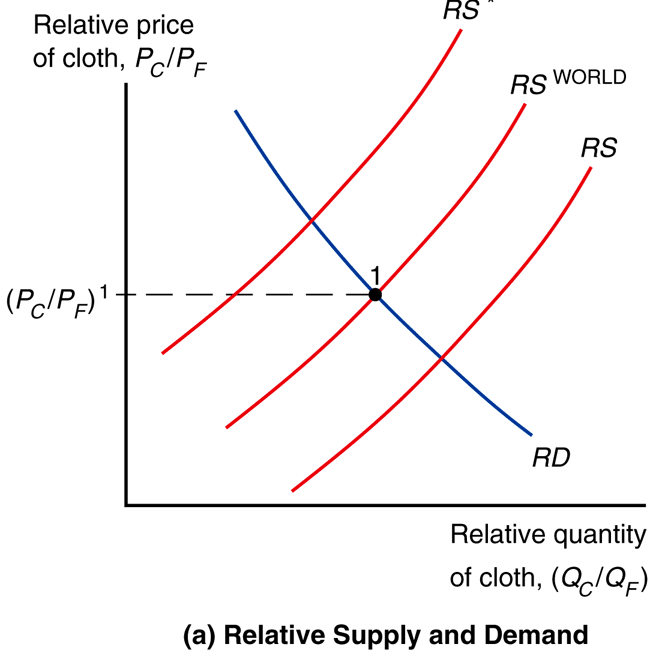 Standard trade model is a general model that includes Ricardian, specific factors, and Heckscher-Ohlin models as special cases.
Standard Trade: assumptions
2 countries: home & foreign. 
2 goods: cloth & food.
Each country’s PPF is a smooth curve.
PPF based on labor, capital, land, & technology.
A country’s PPF determines its relative supply function.
National RS functions determine a world RS function.
RSW & RDW determine international trade equilibrium.
Standard Trade: relative supply
Fig. 6-1: Relative Prices Determine
the Economy’s Output
V = PCQC + PFQF

V ≡ total value
QC ≡ output of cloth
QF ≡ output of food
PC ≡ price of cloth
PF ≡ price of food

Slope is -PC/PF
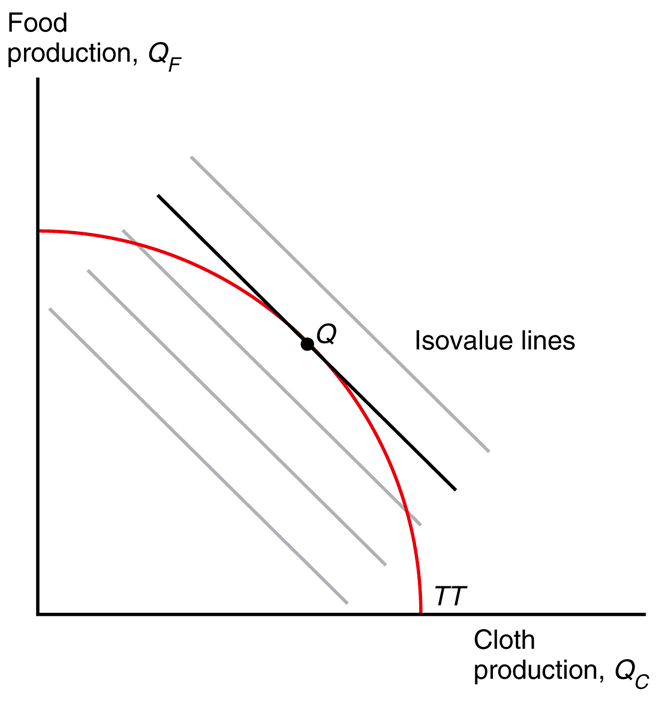 Standard Trade: relative supply
Fig. 6-1: Relative Prices Determine
the Economy’s Output
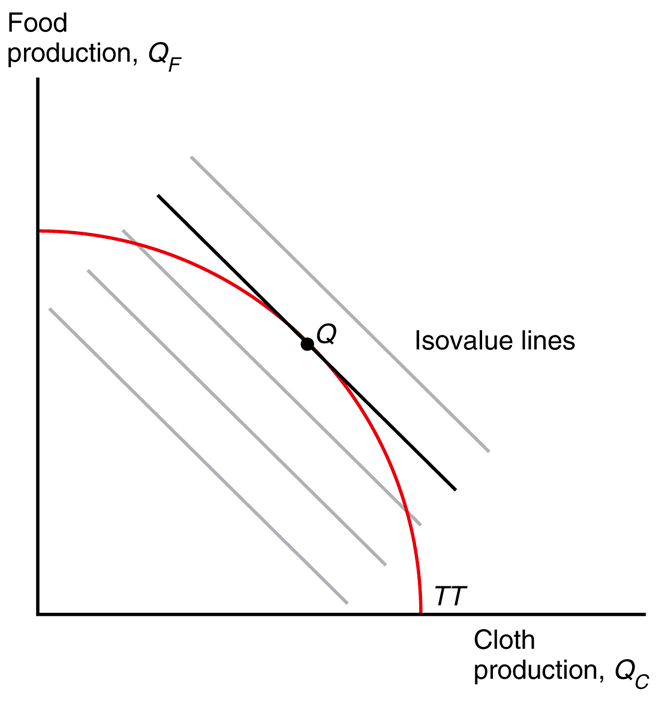 Economy maximizes value constrained by the PPF.

So it produces at point Q where an isovalue line is tangent with the PPF.
Standard Trade: relative supply
Increasing the relative price of cloth makes the isovalue line steeper, changing production mix.

Determining the mix of cloth to food production at each price ratio derives the relative supply curve.
Fig. 6-2: How an Increase in the Relative Price of Cloth Affects Relative Supply
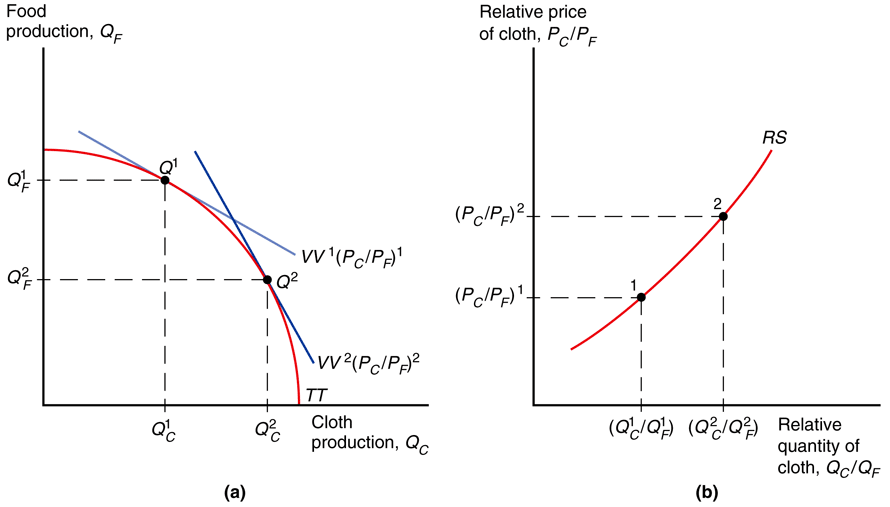 Standard Trade: relative supply
Fig. 6-2: How an Increase in the Relative Price of Cloth Affects Relative Supply
As PC/PF rises, QC/QF rises.  This makes the RS curve upward sloping.

Graphs (a) and (b) show production at two different PC/PF ratios.
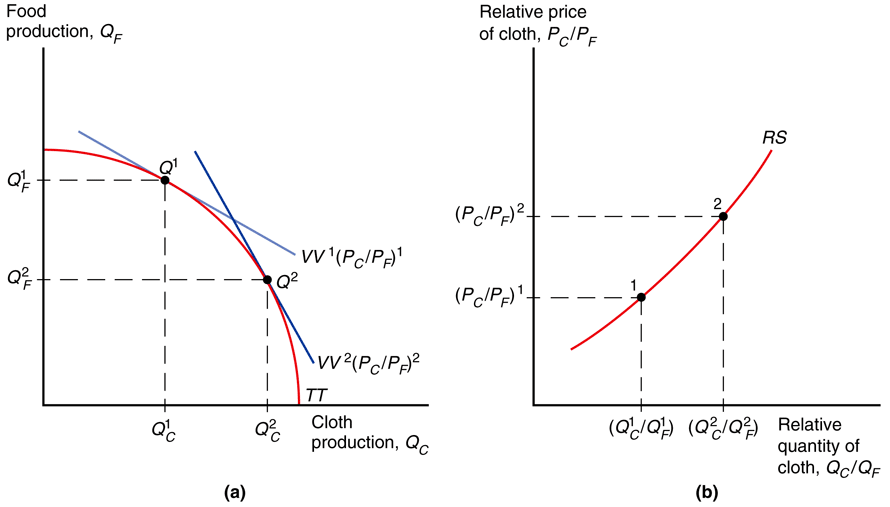 Standard Trade: relative demand
Fig. 6-3: Production, Consumption, and Trade in the Standard Model
V = PCDC + PFDF = PCQC + PFQF

DC ≡ consumption of cloth
DF ≡ consumption of food
QC ≡ production of cloth
QF ≡ production of food
PC ≡ price of cloth
PF ≡ price of food

Slope is -PC/PF
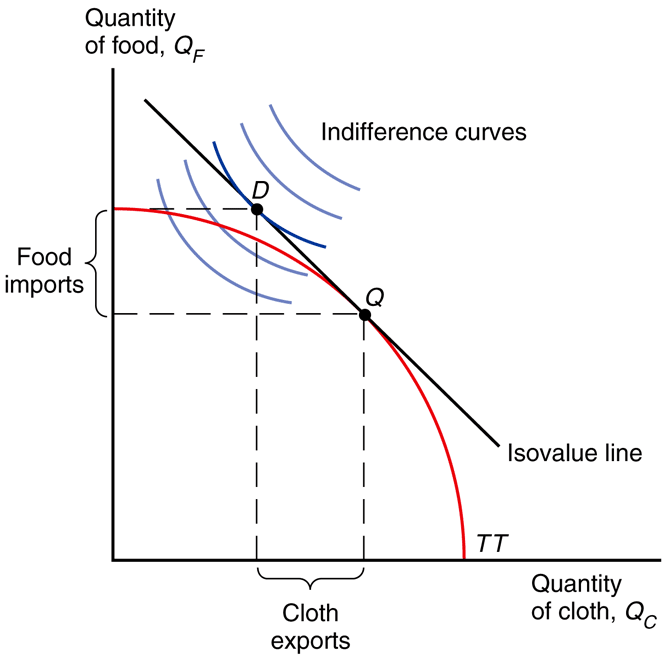 Standard Trade: relative demand
Fig. 6-3: Production, Consumption, and Trade in the Standard Model
Assume the economy’s consumption decisions
may be represented as if they were based on the tastes of a single representative consumer
(changing income distribution doesn’t change demand).
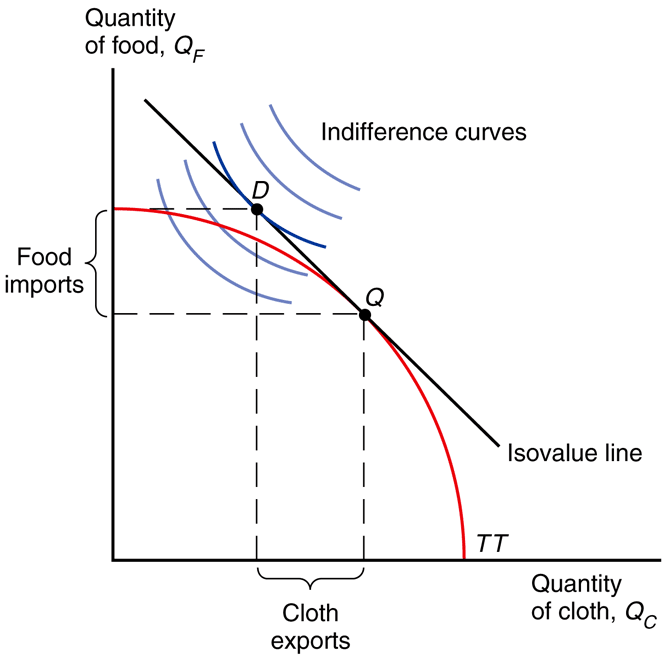 Standard Trade: relative demand
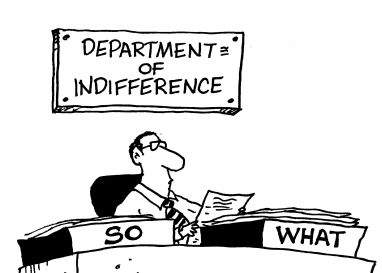 indifference curve –
combinations of cloth & food that leave the consumer equally well off (indifferent)
Standard Trade: relative demand
Indifference curve properties
 downward sloping
 less cloth needs more food
 for equal satisfaction
 more is better
 more cloth or food better
 further from origin better
 diminishing marginal substitution
 extra cloth unit less valuable
 convex to origin
Fig. 6-3: Production, Consumption, and Trade in the Standard Model
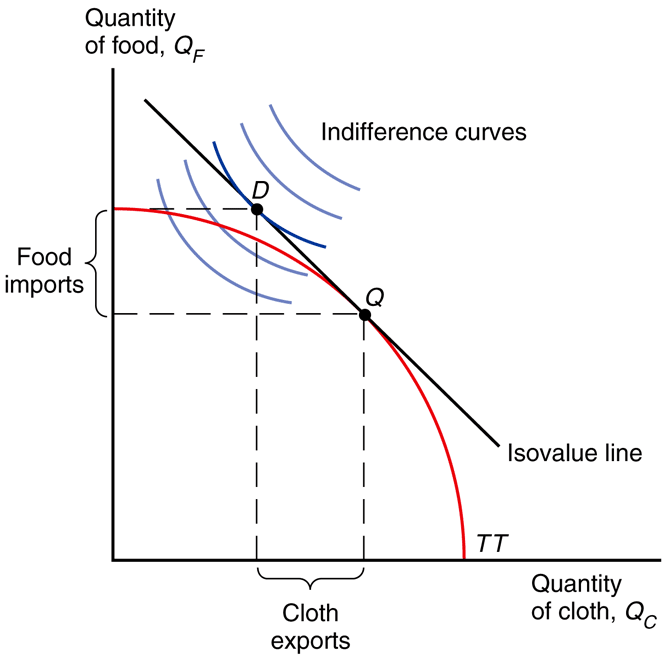 Standard Trade: relative demand
Without trade:
Produce/consume where indifference curve is tangent to PPF.

With trade:
Consume where indifference curve is tangent to isovalue line.
Produce where isovalue line
is tangent to PPF.
Export/import to get from Q to D.
Fig. 6-3: Production, Consumption, and Trade in the Standard Model
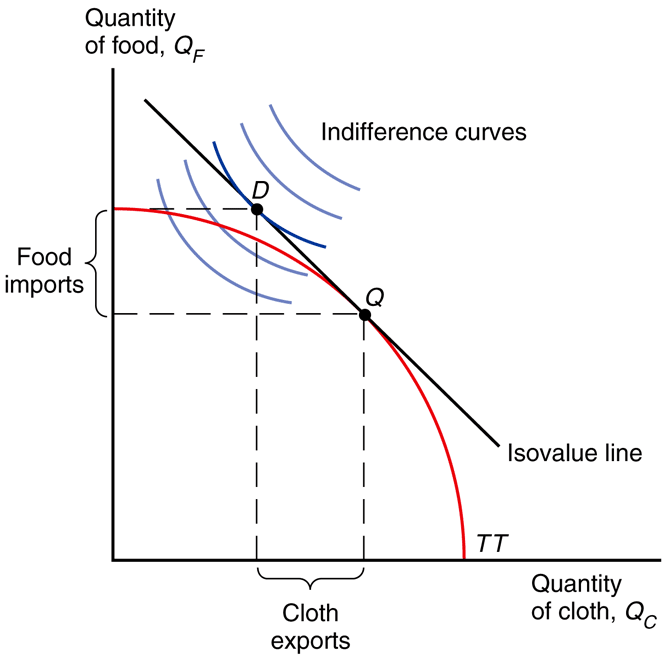 Standard Trade: relative demand
As PC/PF rises, DC/DF falls.  This makes the RD
curve downward sloping.

Here at a PC/PF higher than the intersection of RS & RD, the economy will supply more cloth than demand: export cloth & import food.
Fig. 6-4: Effects of a Rise in the Relative Price
of Cloth and Gains from Trade
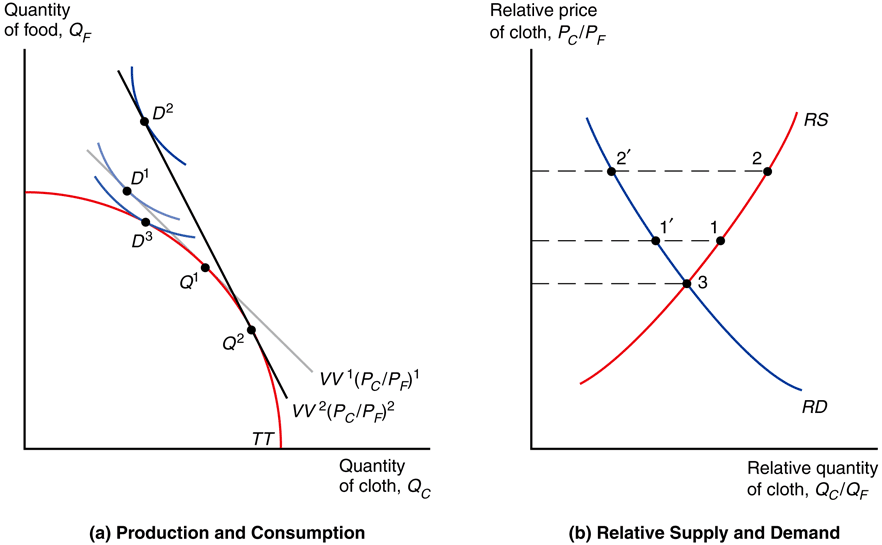 Standard Trade: relative demand
Higher PC/PF makes the isovalue line steeper, which here leads to a higher indifference curve.
(Import more per export.)

An economy that
exports cloth is better
off when PC/PF rises.
Fig. 6-4: Effects of a Rise in the Relative Price
of Cloth and Gains from Trade
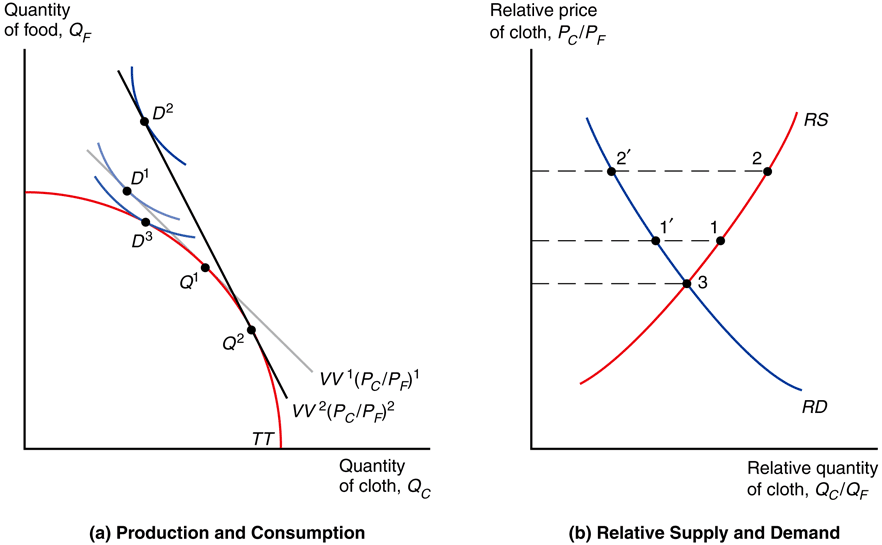 Standard Trade: terms of trade
terms of trade –
price of exports relative to
the price of imports
(home: PC/PF; foreign: PF/PC)

A rise in terms of trade
increases a country’s welfare.

A decline in terms of trade
decreases a country’s welfare.
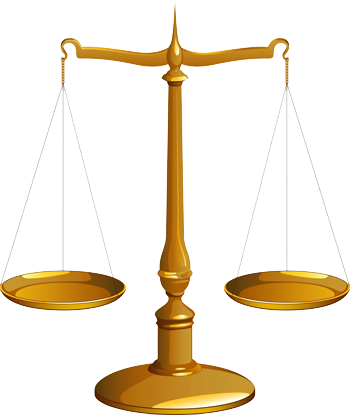 Standard Trade: terms of trade
PCDC + PFDF = PCQC + PFQF
(DF – QF) = (PC/PF)(QC – DC)

(DF – QF) ≡ imports of food
(QC – DC) ≡ exports of cloth
(PC/PF) ≡ terms of trade

Higher price of exports means country can afford more imports.
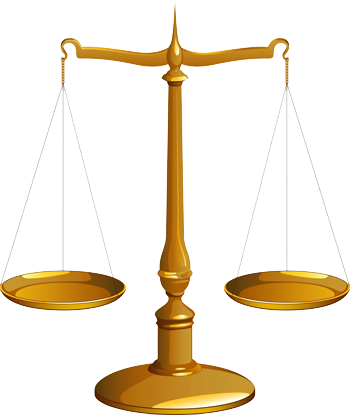 Standard Trade: relative prices
Fig. 6-5a: Equilibrium Relative Price with Trade and Associated Trade Flows
The intersection of RSW & RDW determines relative prices.

RSW is the ratio of the sum of country productions:
(QC + QC*)/(QF + QF*)

RDW is the ratio of the sum of country consumptions:
(DC + DC*)/(DF + DF*)
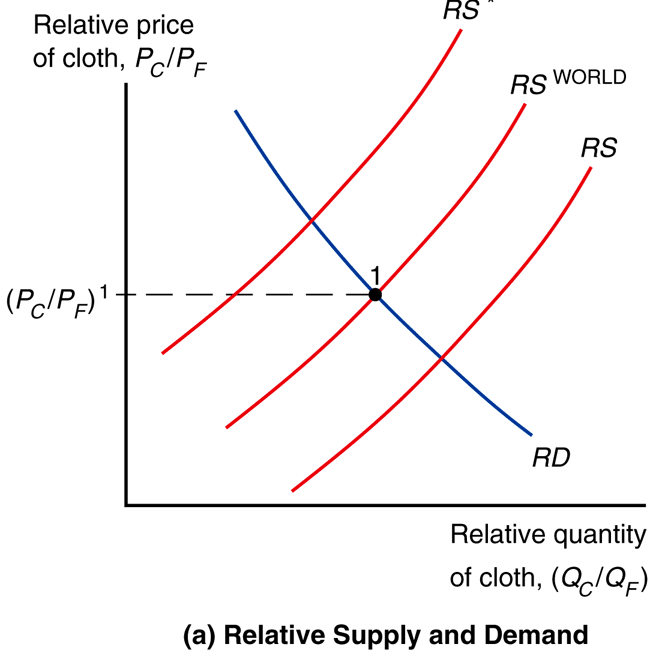 Standard Trade: relative prices
Fig. 6-5a: Equilibrium Relative Price with Trade and Associated Trade Flows
RS is to the right of RS* because in this example
we assume QC/QF > QC*/QF*.

RSW is between RS & RS*.

RDW overlaps RD & RD*
because there are no differences in preferences.
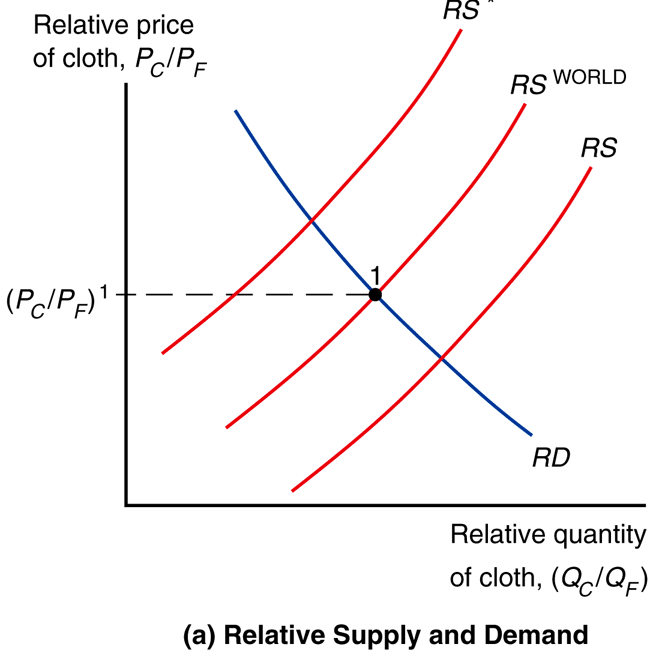 Standard Trade: relative prices
Fig. 6-5a: Equilibrium Relative Price with Trade and Associated Trade Flows
At RSW intersect RDW (PC/PF)1
home’s RS (QC/QF) exceeds
home’s RD (DC/DF), so home exports cloth & imports food.

At RSW intersect RDW (PC/PF)1
foreign’s RD (DC/DF) exceeds
foreign’s RS (QC/QF), so foreign exports food & imports cloth.
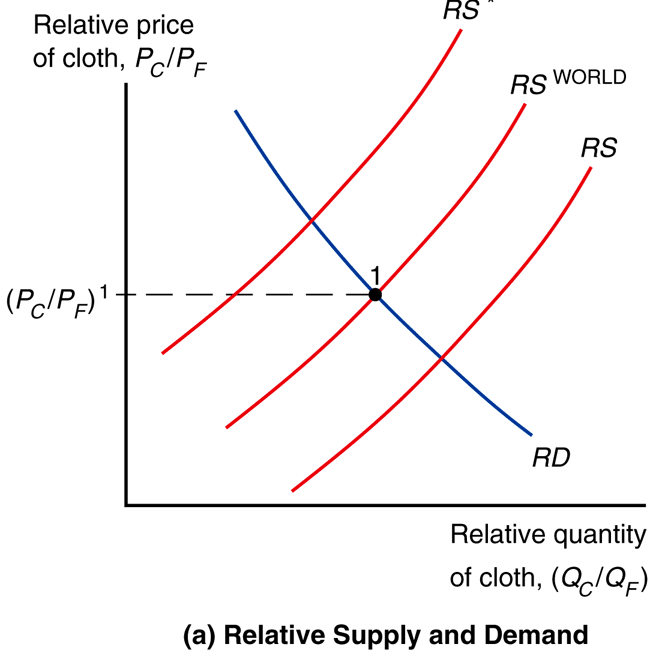 Standard Trade: relative prices
Fig. 6-5b: Equilibrium Relative Price with Trade and Associated Trade Flows
The amount of exports and imports for each country are made clear in the PPF diagrams.
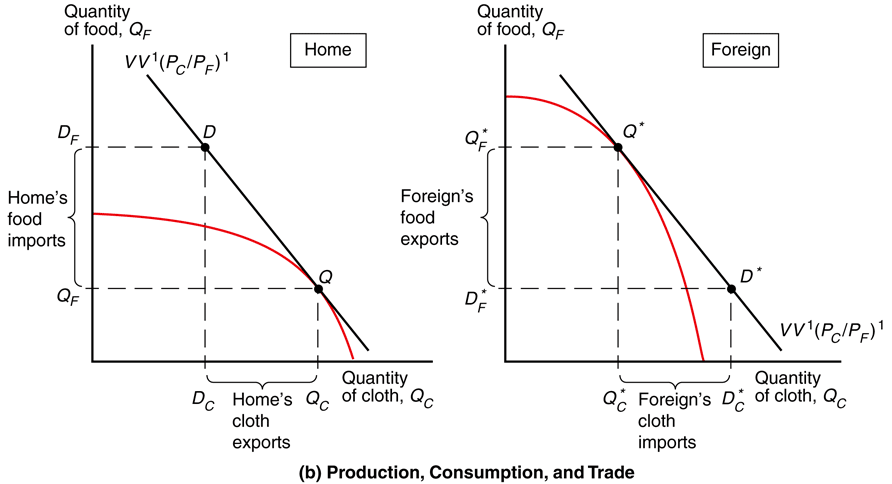 Standard Trade: economic growth
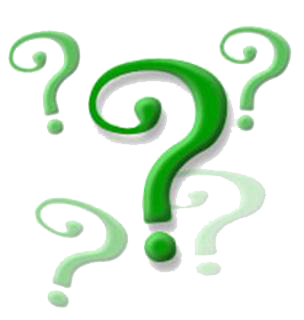 Is growth in other countries good or bad for the U.S. standard of living?

Is growth in a country more or less valuable when part of a closely integrated world economy?
Standard Trade: economic growth
biased growth –
occurs in one sector more than others causing RS to change

Ricardian model:
technological progress in
one sector causes biased growth

Heckscher-Ohlin model:
increase in one factor of production causes biased growth
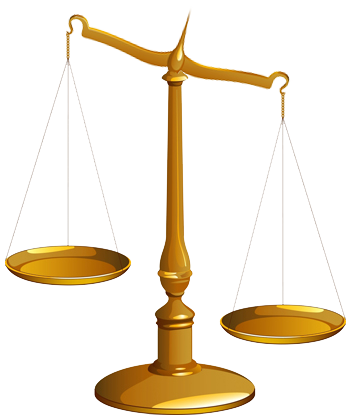 Standard Trade: economic growth
export-biased growth –
expands a country’s PPF disproportionately in that country’s export sector

import-biased growth –
expands a country’s PPF disproportionately in that country’s import sector
Fig. 6-6: Biased Growth
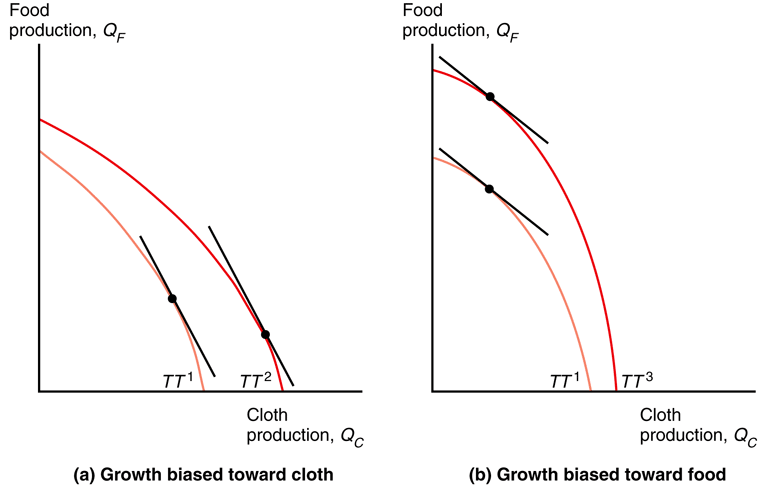 Standard Trade: economic growth
Biased growth changes the growing country’s RS, but more importantly biased growth also affects world relative supply (it is a sum).

It is world relative supply that sets the terms of trade.
Fig. 6-7: Growth and World Relative Supply
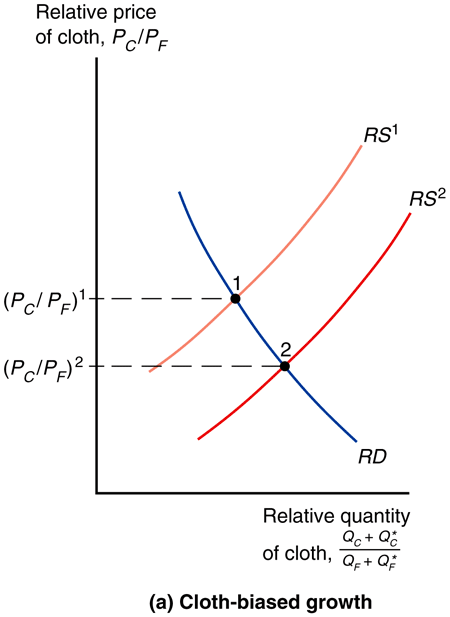 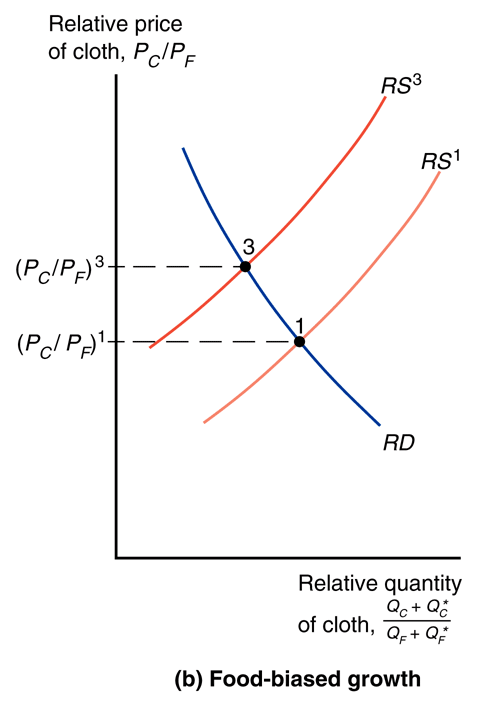 Standard Trade: economic growth
Biased growth and the resulting change in world relative supply changes the terms of trade.

Biased growth in cloth will lower PC/PF and lower the terms of trade for cloth exporters.

Biased growth in food will raise PC/PF and raise the terms of trade for cloth exporters.
Fig. 6-6: Biased Growth
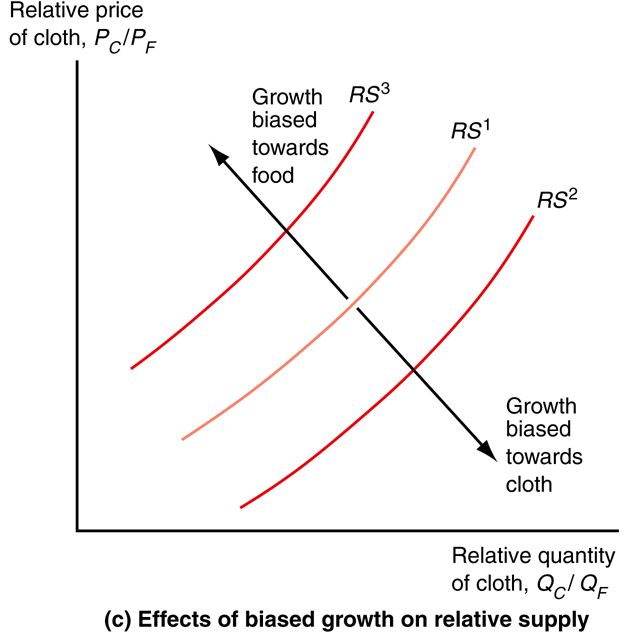 Standard Trade: economic growth
Export-biased growth reduces
a country’s terms of trade, reducing its welfare & increasing the welfare of foreign countries.

Import-biased growth increases
a country’s terms of trade, increasing its welfare & decreasing the welfare of foreign countries.
Fig. 6-6: Biased Growth
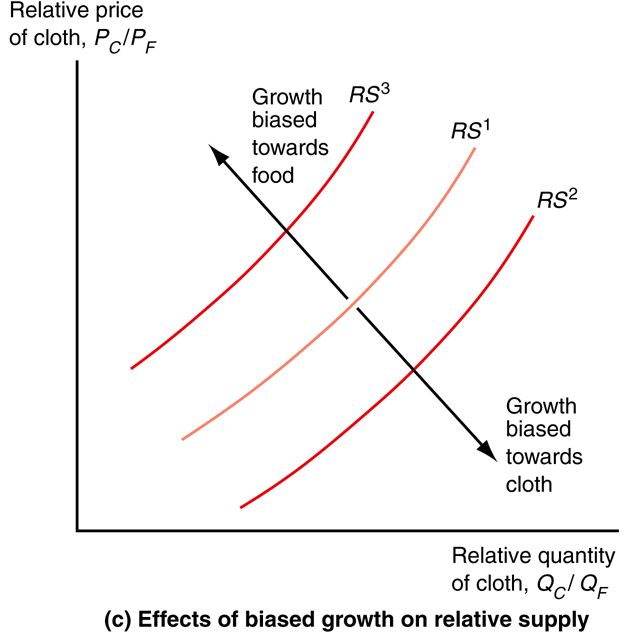 Standard Trade: economic growth
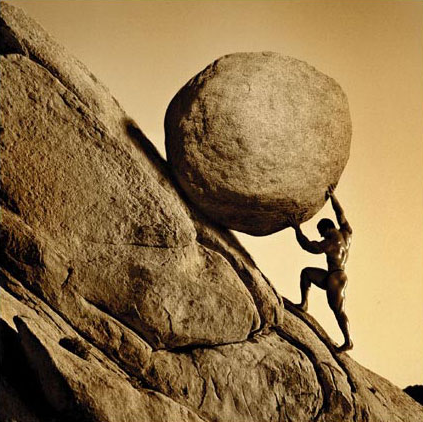 immiserizing growth –
export biased growth worsens terms of trade so much that country would be better off if it hadn’t grown at all
Standard Trade: economic growth
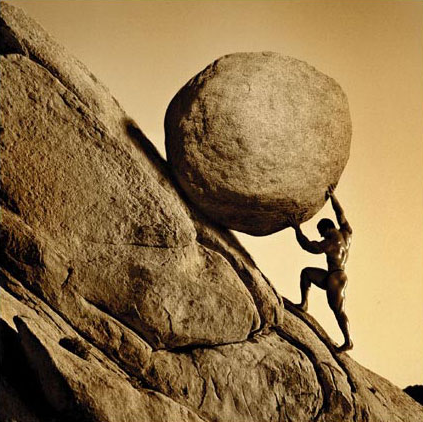 Immiserizing growth hasn’t been found in practice.

The gains from increasing productivity invariably overtake the losses from reduced terms of trade.
Standard Trade: economic growth
Even if immiserizing growth existed, note that it wouldn’t mean trade itself is bad.

When terms of trade are reduced a country loses some of the gains from trade, but a country will never be better
off in autarky than trading.
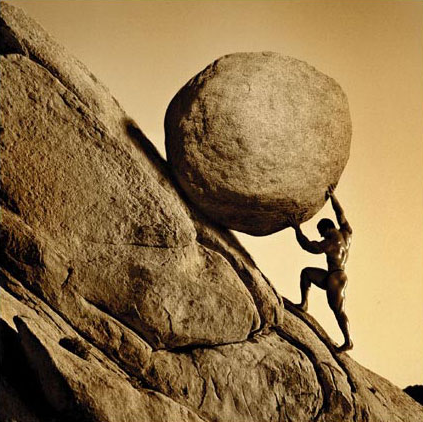 Standard Trade: economic growth
The standard trade model predicts that import-biased growth in China reduces the U.S. terms of trade and the standard of living in the U.S.

(Import-biased growth for China would occur in sectors that
compete with U.S. exports.)
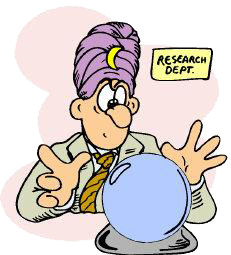 Standard Trade: economic growth
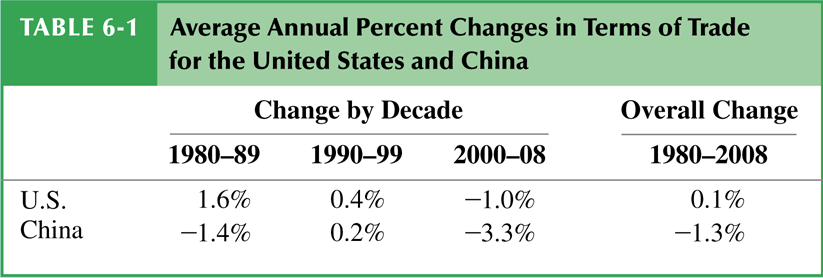 This prediction is not supported by data.
There should be negative changes in the terms of trade for the U.S. and other high-income countries.

But changes in terms of trade were positive for high-income countries and negative for developing countries.
Standard Trade: tariffs & subsidies
import tariff –
tax levied on imports

export subsidy –
payments given to domestic producers that export

Both policies influence the terms of trade and therefore national welfare.
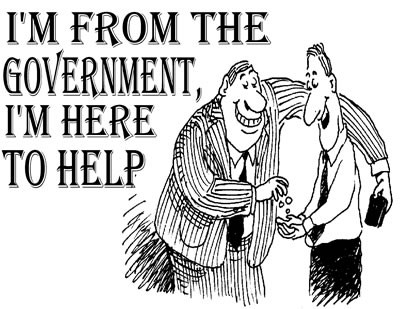 Standard Trade: tariffs & subsidies
Import tariffs and export subsidies drive a wedge between prices in world markets and prices in domestic markets.

So domestic PC/PF will be
more or less than world PC/PF; producers & consumers will respond accordingly by shifting production & consumption.
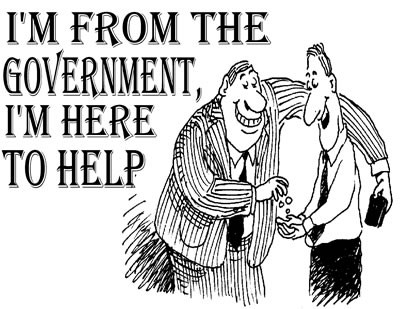 Standard Trade: tariffs & subsidies
If the home country imposes a tariff on food imports, PC/PF falls for domestic consumers/producers.

Domestic producers will produce less cloth and more food.
RSW decreases (shifts left).

Domestic consumers will consume more cloth and less food.
RDW increases (shifts right).
Fig. 6-8: Effects of a Food Tariff on the Terms of Trade
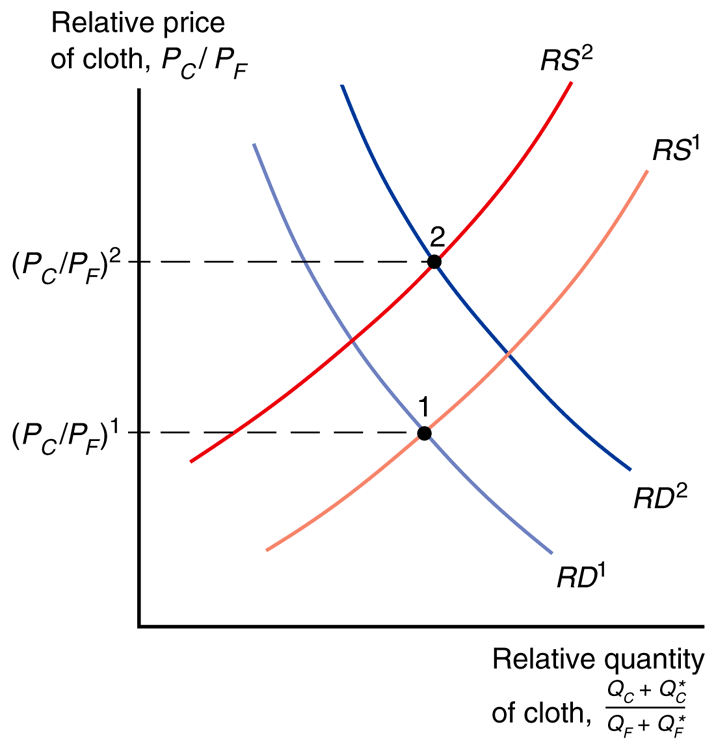 Standard Trade: tariffs & subsidies
So if the home country imposes
a tariff on food imports:

Domestic PC/PF falls relative to a constant world PC/PF (price wedge).

RSW decreases (shifts left).
RDW increases (shifts right).

World PC/PF rises due to the shifts in RSW/RDW from domestic changes.
Fig. 6-8: Effects of a Food Tariff on the Terms of Trade
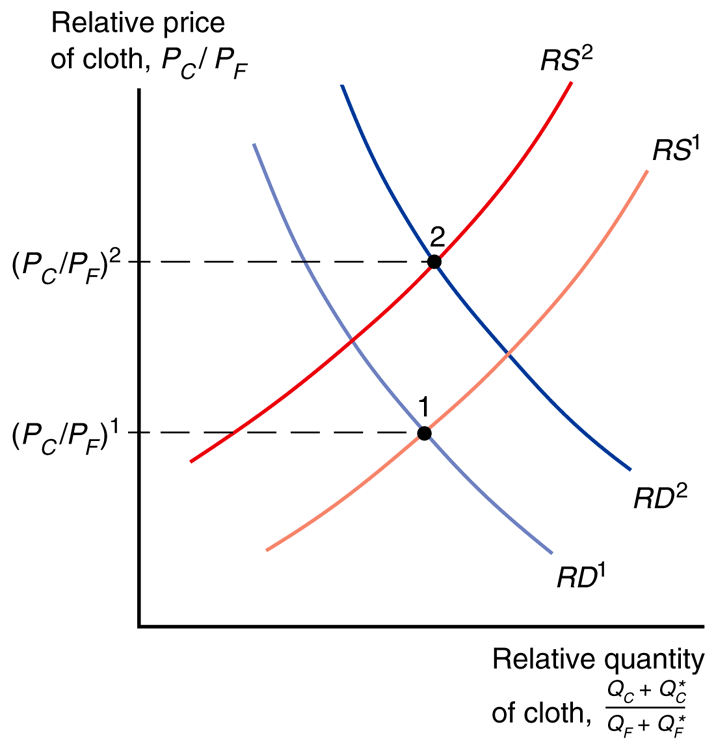 Standard Trade: tariffs & subsidies
When the home country imposes an import tariff, terms of trade rise & home’s welfare may increase.

Magnitude of this effect depends on the size of the home country.
Small: not much effect on RSW & RDW (and thus terms of trade).
Large: may increase welfare at the expense of foreign countries.
Fig. 6-8: Effects of a Food Tariff on the Terms of Trade
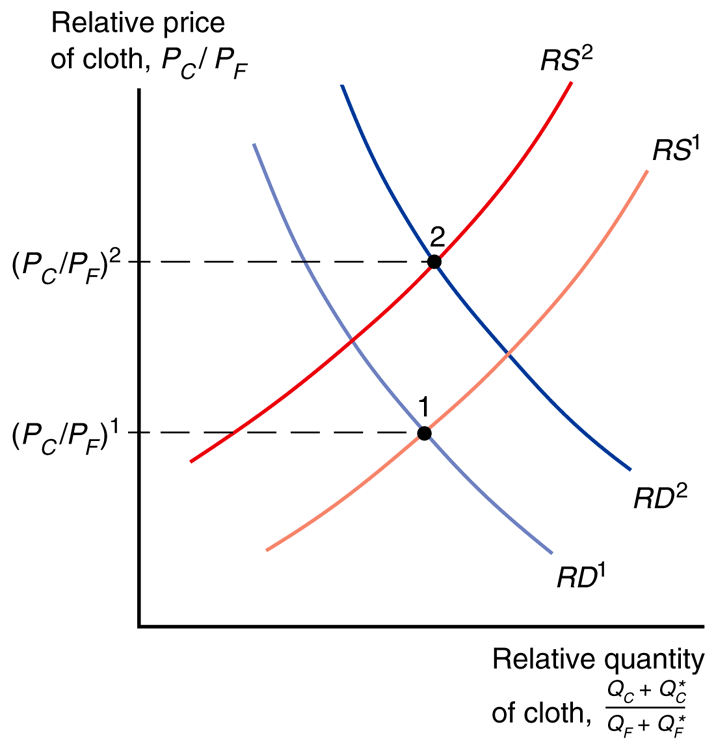 Standard Trade: tariffs & subsidies
If the home country imposes a subsidy on cloth exports, PC/PF rises for domestic consumers/producers.

Domestic producers will produce more cloth and less food.
RSW increases (shifts right).

Domestic consumers will consume less cloth and more food.
RDW decreases (shifts left).
Fig. 6-9: Effects of a Cloth Subsidy on the Terms of Trade
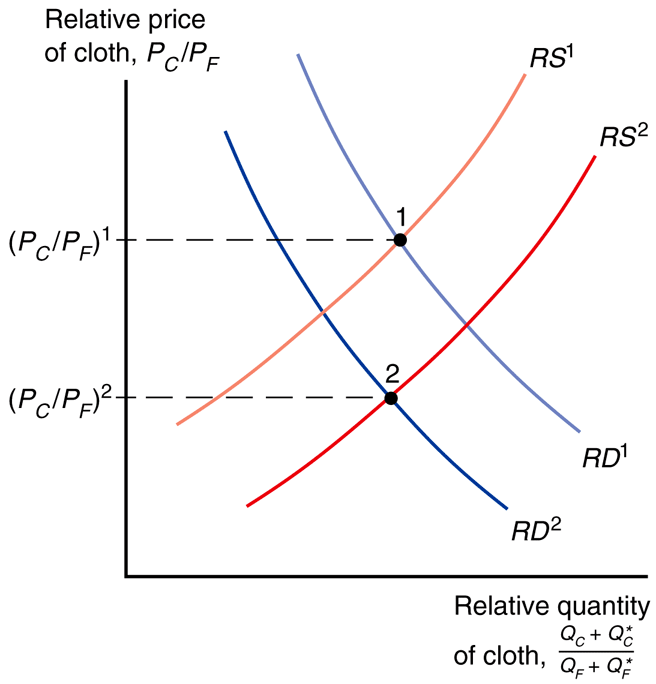 Standard Trade: tariffs & subsidies
So if the home country imposes
a subsidy on cloth exports:

Domestic PC/PF rises relative to a constant world PC/PF (price wedge).

RSW increases (shifts right).
RDW decreases (shifts left).

World PC/PF falls due to the shifts in RSW/RDW from domestic changes.
Fig. 6-9: Effects of a Cloth Subsidy on the Terms of Trade
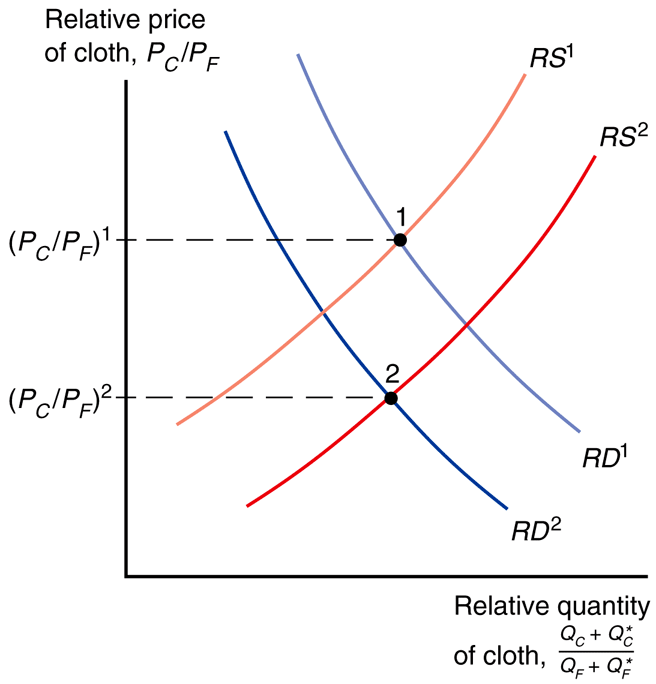 Standard Trade: tariffs & subsidies
Fig. 6-9: Effects of a Cloth Subsidy on the Terms of Trade
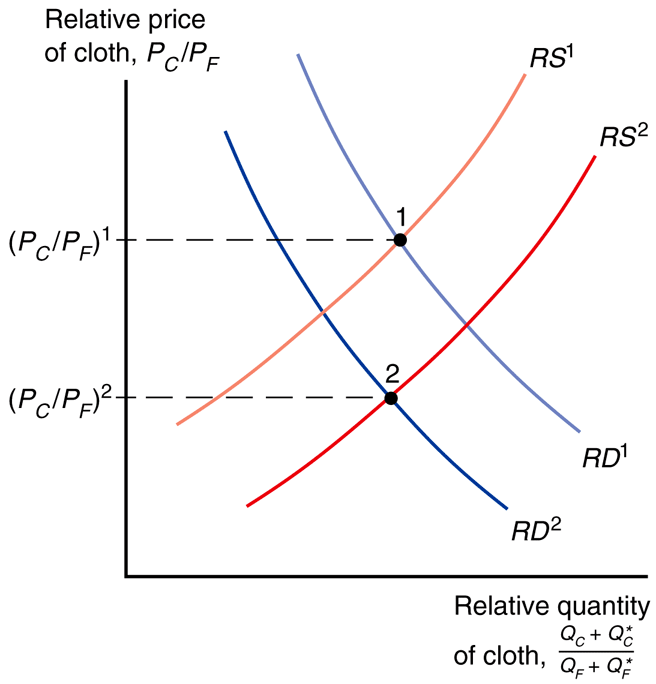 When the home country imposes an export subsidy, terms of trade fall & home’s welfare decreases to the benefit of the foreign country.
Standard Trade: tariffs & subsidies
Export subsidies by foreign on goods the U.S. imports
 reduce the world price of U.S. imports
 increase the terms of trade for the U.S.

Export subsidies by foreign on goods the U.S. exports
 reduce the world price of U.S. exports
 decrease the terms of trade for the U.S.
Standard Trade: tariffs & subsidies
Import tariffs by foreign on goods the U.S. exports
 reduce the world price of U.S. exports
 decrease the terms of trade for the U.S.

Import tariffs by foreign on goods the U.S. imports
 reduce the world price of U.S. imports
 increase the terms of trade for the U.S.
Standard Trade: tariffs & subsidies
Fig. 6-9: Effects of a Cloth Subsidy on the Terms of Trade
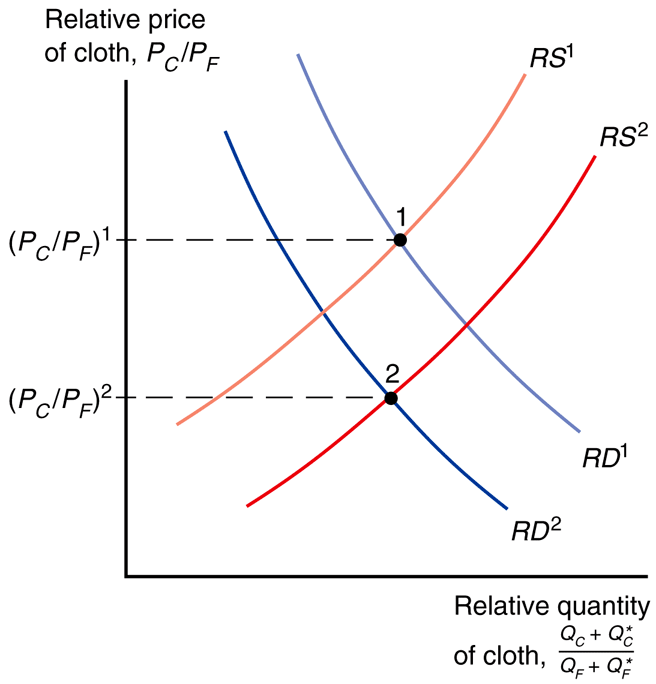 Export subsidies on a good decrease the relative world price of that good by increasing RS of that good and decreasing RD of that good.
Standard Trade: tariffs & subsidies
Import tariffs on a good decrease the relative world price of that good (and increase the relative world price of other goods) by increasing the RS of that good and decreasing the RD of that good.

Note: This seems reversed because here we assume the graph would be PF/PC and (QF + QF*)/(QC + QC*).
Fig. 6-8: Effects of a Food Tariff on the Terms of Trade
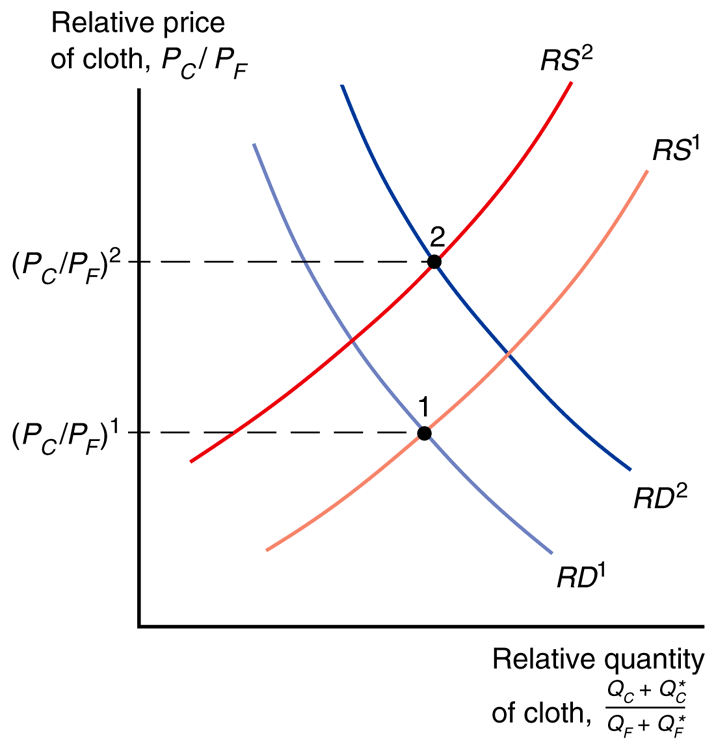 Standard Trade: borrow & lend
Fig. 6-10: Intertemporal Production Possibility Frontier
The standard trade model can be modified to analyze international borrowing and lending.

Two goods are current and future consumption
(the same good at different times, rather than different goods at the same time).
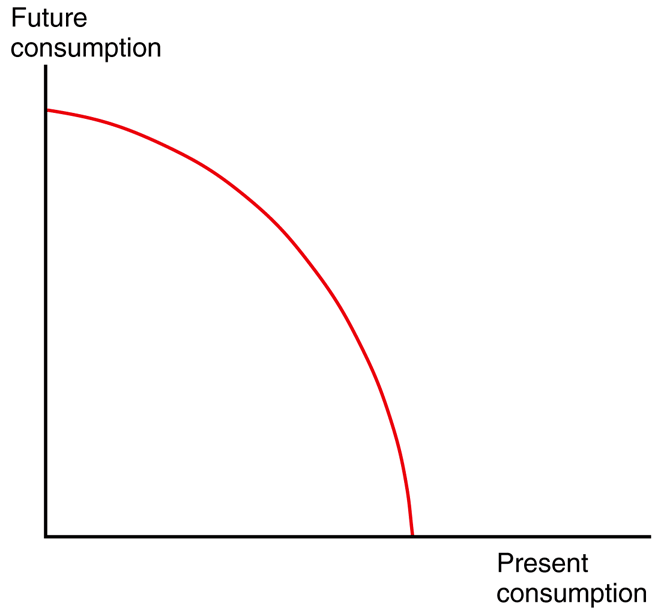 Standard Trade: borrow & lend
Fig. 6-10: Intertemporal Production Possibility Frontier
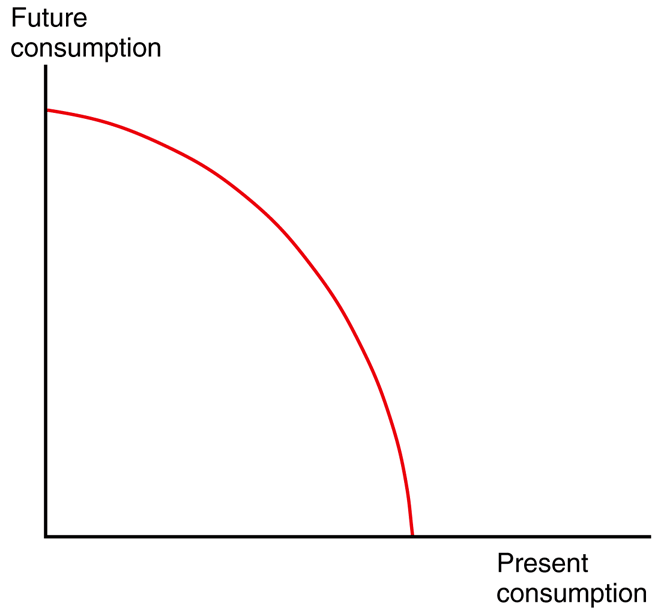 intertemporal production possibility frontier –
maximum possible mixes of current output & future output

Countries usually have different opportunities to invest.
Standard Trade: borrow & lend
Fig. 6-10: Intertemporal Production Possibility Frontier
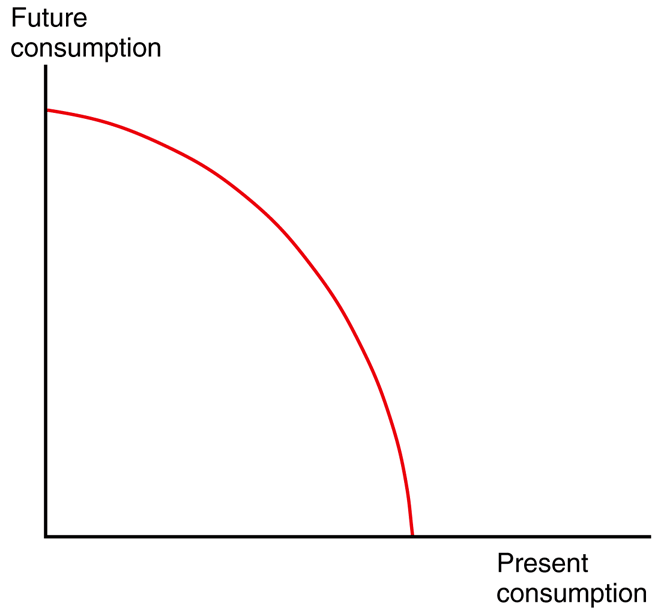 Assume home has a PPF biased to current consumption & foreign has a PPF biased to future consumption (foreign has better investment opportunities).
Standard Trade: borrow & lend
Fig. 6-10: Intertemporal Production Possibility Frontier
The price of time is
the real interest rate r.

1 unit of current consumption is worth 1 + r of future consumption
(must repay principal + interest). 

1 unit of future consumption is worth 1/(1 + r) units of current.
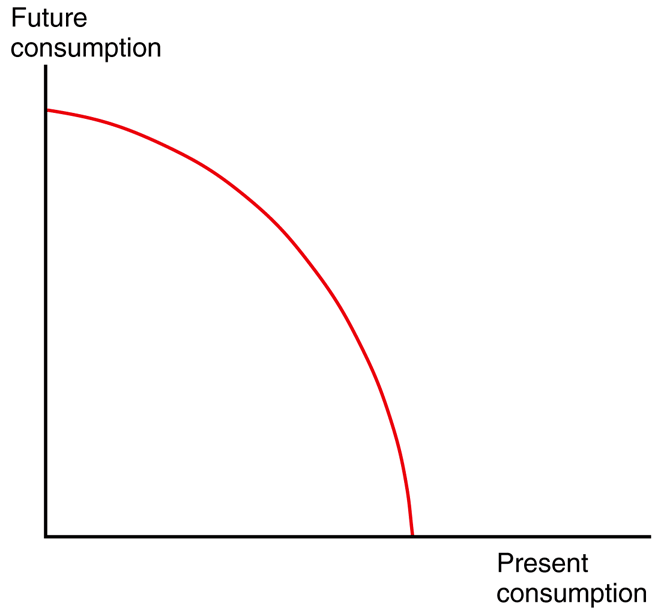 Standard Trade: borrow & lend
Fig. 6-10: Intertemporal Production Possibility Frontier
Home exports current consumption and imports
future consumption.

Home lends by consuming less than it produces now.

Foreign repays by consuming less than it produces later.
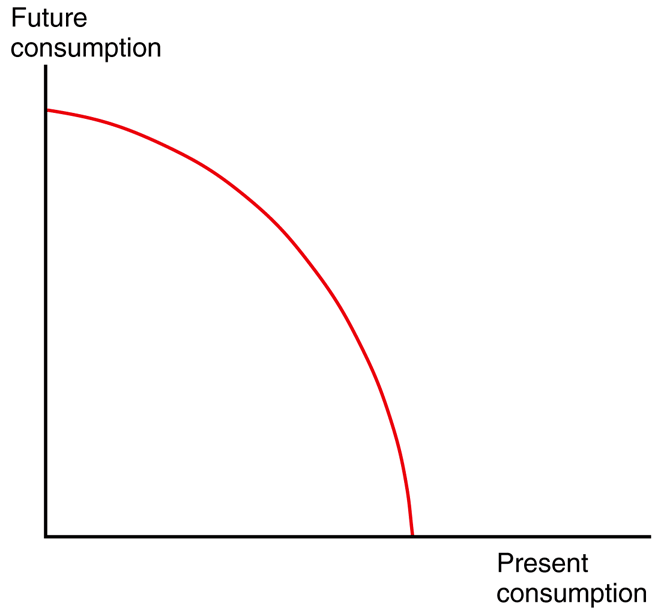 Standard Trade: borrow & lend
Fig. 6-11: Equilibrium Interest Rate with Borrowing and Lending
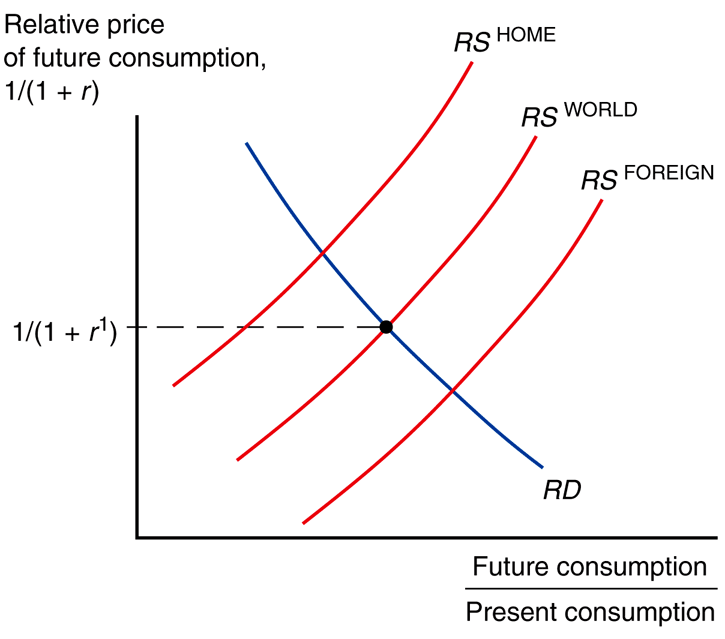 The relative price of future consumption [1/(1 + r)]
is determined by the
intersection of RSW & RDW.
Standard Trade: borrow & lend
Fig. 6A-3: Determining Foreign’s Intertemporal Production and Consumption Patterns
Fig. 6A-2: Determining Home’s Intertemporal Consumption Pattern
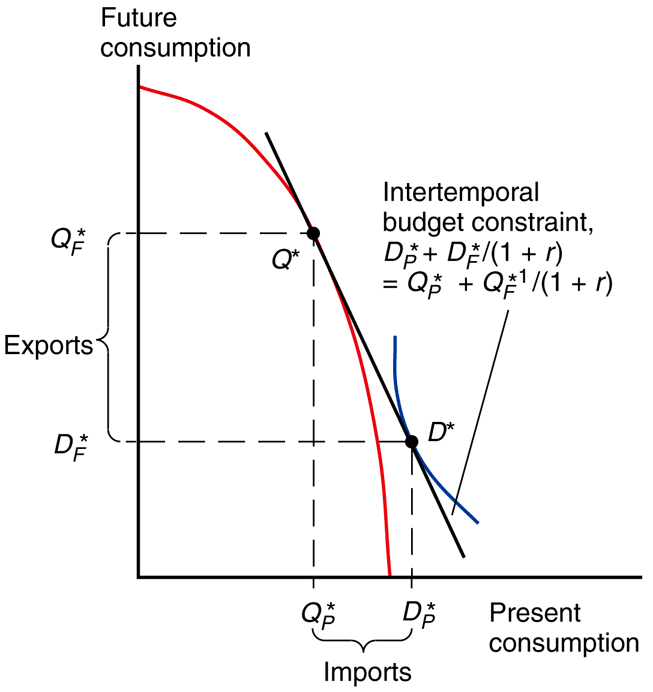 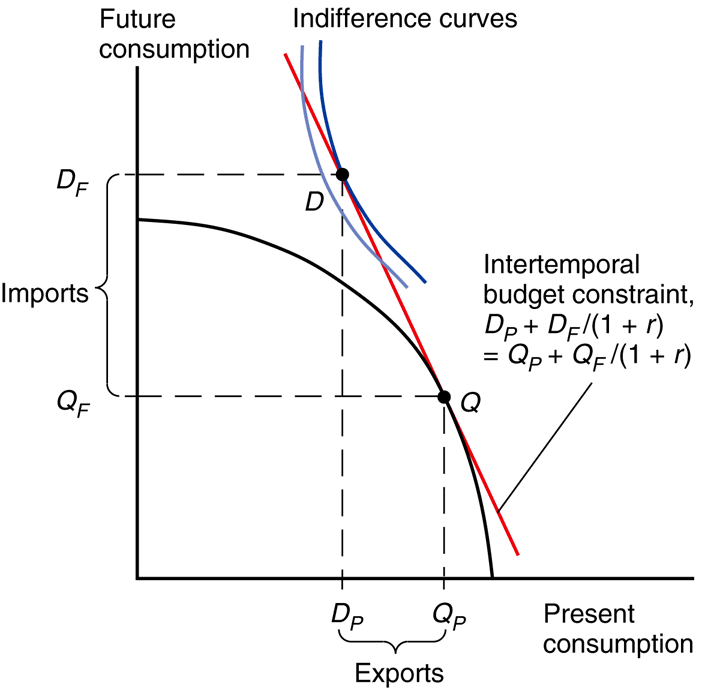